第九章 浮力第一节  认识浮力
新课引入：图片1：
雄伟航空母舰为什么能浮在水面，不下沉？
图片2：
热气球为什么能腾空而起呢?
图片3：人在死海中为什么不死？
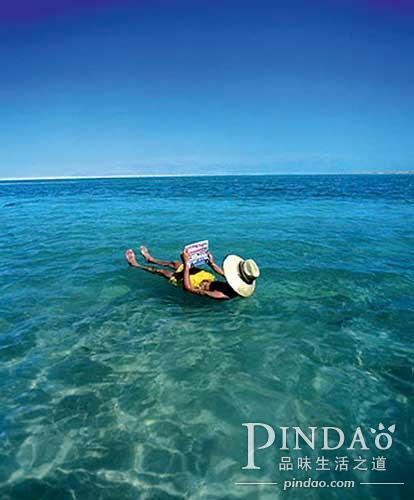 图片4：独木舟
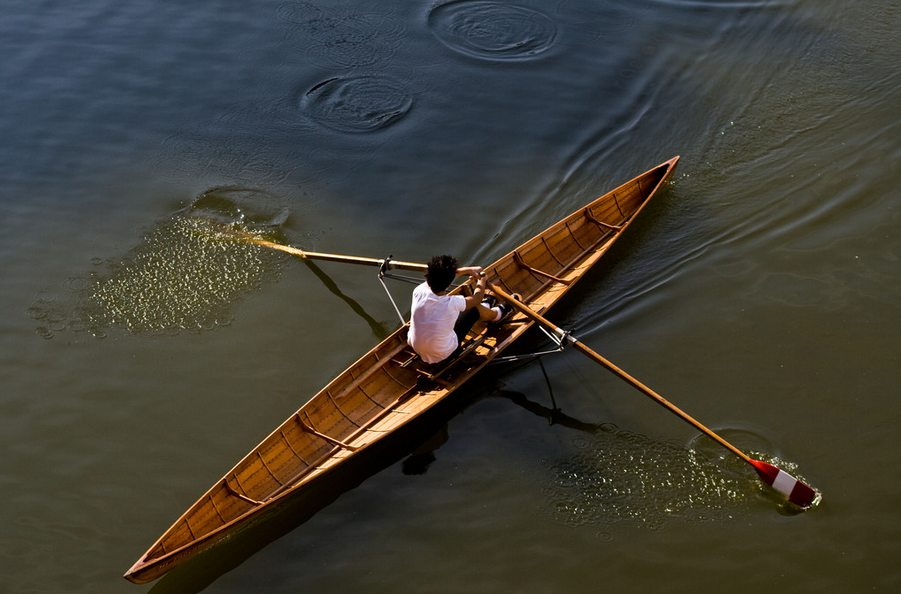 复习：
1.物体能浮在在水面上保持静止，实际上是处于__________状态
平衡
2.那么浮在液体表面上的人一共收到几个力？分别是哪些力？

3. 静止在空气中热气球受到几个力的作用？分别是哪些力？
一、浮力
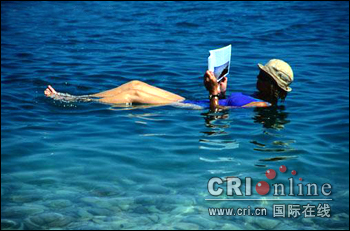 学科网
浸在液体里的物体受到液体向上的托力
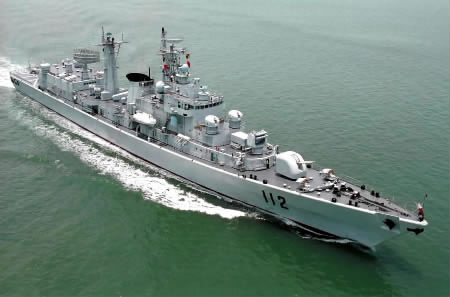 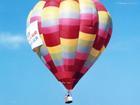 浸在气体里的物体受到气体向上的托力
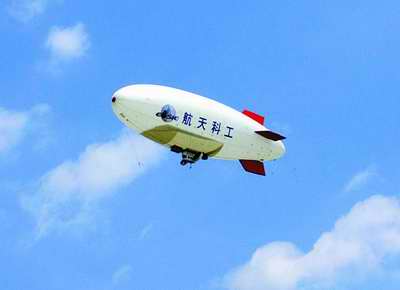 浮力
浸在液体或气体里的物体受到液体或气体竖直向上托的力，物理学中就把这种力称为     .
浮力
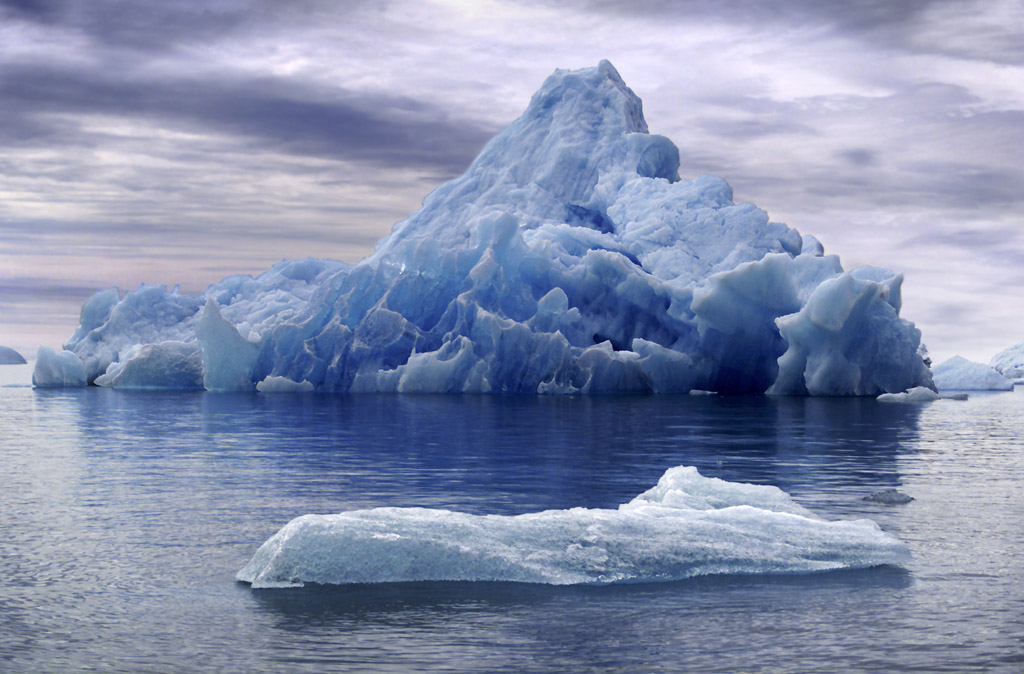 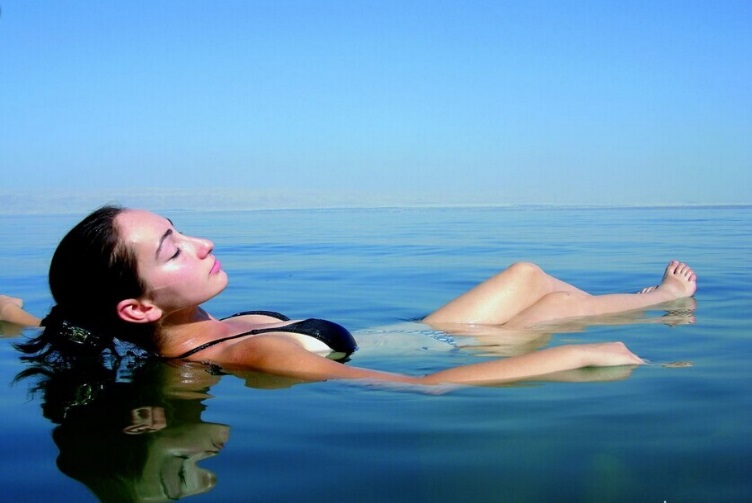 F
F
G
G
浮力-施力物体与受力物体
1.浮力的施力物体为               。
液体或者气体
2.浮力的受力物体为               。
浸在液（气）体中的物体
课堂练习
浸在液体中的物体如果受到浮力作用，那么施力物体是（    ）
   A．地球                      B．物体本身   
   C．盛液体的容器              D．液体
D
浮力-探究2：浮力的方向
被拉直的毛线与重垂线的方向都是平行的，这说明浮力的方向总是_____________的。
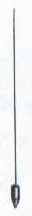 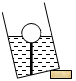 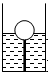 竖直向上
被拉直的毛线
重垂线
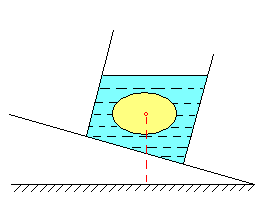 F1
F2
F4
F3
课堂练习
5.一个盛有盐水的容器中悬浮着一个鸡蛋，容器放在斜面上，如下图示。图中画出了几个力的方向，你认为鸡蛋所受浮力方向应当是（      ）
A
A.  F1                
             B.  F2
        C.  F3                
            D.  F4
浮力
想一想：漂浮在水中的物体受到浮力，那正在下沉的物体也受到浮力吗？
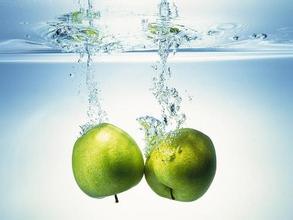 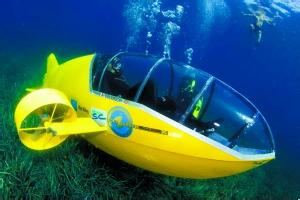 F
G
浮力-探究3：探究液体的浮力
如果给你一只弹簧测力计和一些水，如何测出物块在水中受到的浮力？
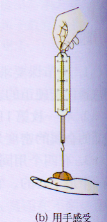 F
G
1.3 浮力-探究3：探究液体的浮力
如果给你一只弹簧测力计和一些水，如何测出石块在水中受到的浮力？
(1)、你观察到的现象是：
弹簧测力计的示数变小
(2)、你观察到的现象能说明什么问题？
浸在水中的物体受到了浮力的作用。
1.3 浮力-探究3：探究液体的浮力
1.在这种方法中，浮力的大小等于：
G物
F′
Ｆ浮＝G－F
2.这种方法叫
称重法
3.这个浮力相当于手对物体向上的托力
浮力-探究4：探究空气的浮力
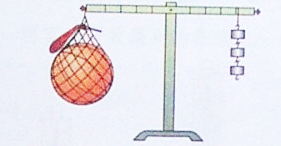 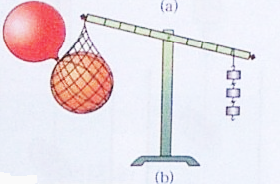 将充足气的篮球和套扎在气针尾端的气球一起挂于杠杆左端,调整杠杆右端的钩码,使杠杆平衡。
再将扎在气球上的气针头插入篮球的气门内，气球随即膨胀，此时的杠杆不平衡了，为什么？
1.6 浮力-实验结论：
实验结论：浸在液体或气体里的物体确实受到液体或气体的浮力，浮力的方向：竖直向上。
注意：
部分浸入
浸在
完全浸没
课堂练习：
6. 一铜块挂在弹簧测力计上，将铜块浸入水中时，弹簧测力计的示数等于（    ）
A．铜块的体积        B．铜块受到的重力
C．铜块受到的浮力    D．铜块受到的重力与浮力之差

7.在一个密闭的真空罩里挂着一个弹簧测力计，测力计下挂一个体积较大的物体，物体静止。若将玻璃罩的开关打开，让空气进入，则此时（  ）
A．弹簧测力计的示数不变         
B．弹簧测力计的示数将增大
C．弹簧测力计的示数将减小       
D．弹簧测力计的示数可能增大也可能减小
D
C
课堂练习：
例1、一铁块挂在弹簧秤上，在空气中称量时，弹簧秤的读数是32牛。把它全部浸在水中称量时，读数是12牛。铁块受到浮力是
例2、一质量为5千克的铝块，用弹簧秤吊住它，将其置于酒精中时，弹簧秤的读数为30牛。求酒精对铝块的浮力。
二、 浮力产生的原因：小实验
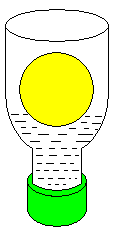 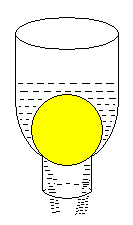 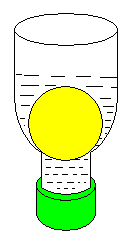 二、 浮力产生的原因：小实验
说明： 
  
  物体下表面没有液体（或与底密合）时，____
（受或者不受）浮力。
不受
产生浮力的条件：物体下表面必须要受到液体向上的压力。
课堂练习
8.如右图所示，一个长方体浸在液体中，进行比较，你会知道浮力产生的原因。
因为hA 　　　　hB，（填大于、小于或等于）
所以PA 　　　　PB,（根据P＝ρ液gh可知）
所以FA 　　　　FB，（根据F＝PS可知）
所以物体受到的浮力就是液体对物体向上和向下的         。
大于
大于
大于
压力差
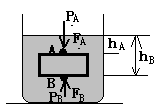 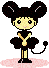 二、 浮力产生的原因：理论分析
浮力产生原因的理论分析:
P向下 =ρg h上
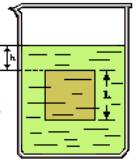 P向上 =ρg h下
F向下
F向下 = P向下 S
F向上 = P向上 S
F浮 = F向上 — F向下
F向上
浮力的实质:
浮力就是液体对物体向____和向____的______。
上
下
压力差
课堂练习
4.如图所示，用细绳将一物体系在容器底部,若物体所受浮力为10N，上表面受到水向下的压力为4N，则物体下表面受到水向上的压力为（    ）
A．4N       B．6N      C．14N     D．7N
C
F浮 = F向上 — F向下
10N=F向上—4N
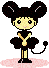 轮船与大鲸鱼所受浮力产生原因示意图:
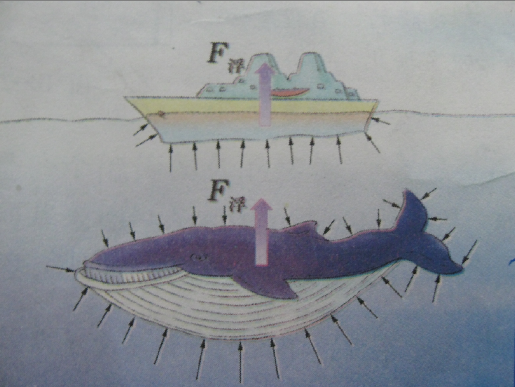 桥墩的底部有没有受到浮力？
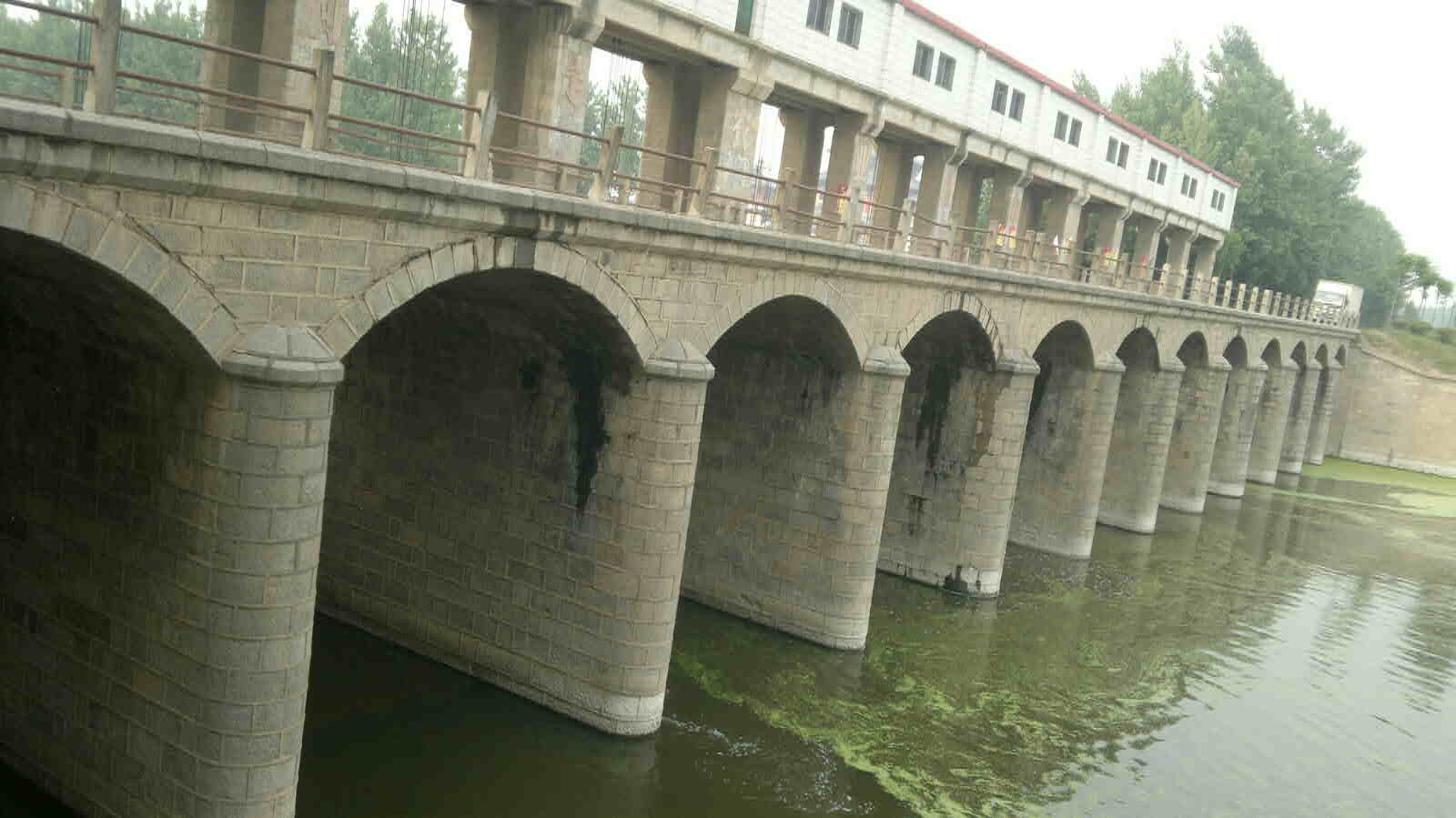 理想的桥墩，上下表面都不接触水，就不存在上下的压力差，因此不受到浮力。
课堂练习
3.浮力产生的原因是由于（    ）
A．液体（或气体）对物体有压力；	
B．液体（或气体）对物体有压力差；
C．液体（或气体）有质量；		
D．物体对液体（或气体）有压力
B
3.一座桥墩浸入水中10m，则桥墩受到水的浮力为            N.
0
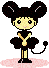 一、认识浮力：
1.定义：浸在液体（或气体）中的物体受到向上的托力，2.方向：总是竖直向上的 3.浮力的施力物体：液体或气体。
二、浮力的测量：
1、方法：称重法
2、公式：F浮 = G - Fˊ
小结
三、浮力产生的原因
液体对物体向上和向下的压力差。
公式： F浮=  F向上 __ F向下.
四、计算浮力大小的两种方法：
1、称重法；    2、原因法。
课堂练习
1.下列说法正确的是（　　）
A.物体在上浮过程中受到浮力作用，在下沉时不受浮力作用
B.轮船无论是在海面上航行还是在码头处静止，都受到水的浮力
C.热气球内的气体密度大于空气密度，球升空时不受浮力作用
D.潜水艇在150m的深海中潜行时不受浮力作用
B
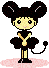 课堂练习
12.将空矿泉水瓶慢慢压入水中，直到完全没．下列对矿泉水瓶受到的浮力分析不正确的是（    ）
A．矿泉水瓶受到水对它的浮力
B．浮力的方向竖直向上
C．排开水的体积越大，受到的浮力越大
D．浸没后，压入越深，受到的浮力越大
D
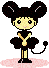 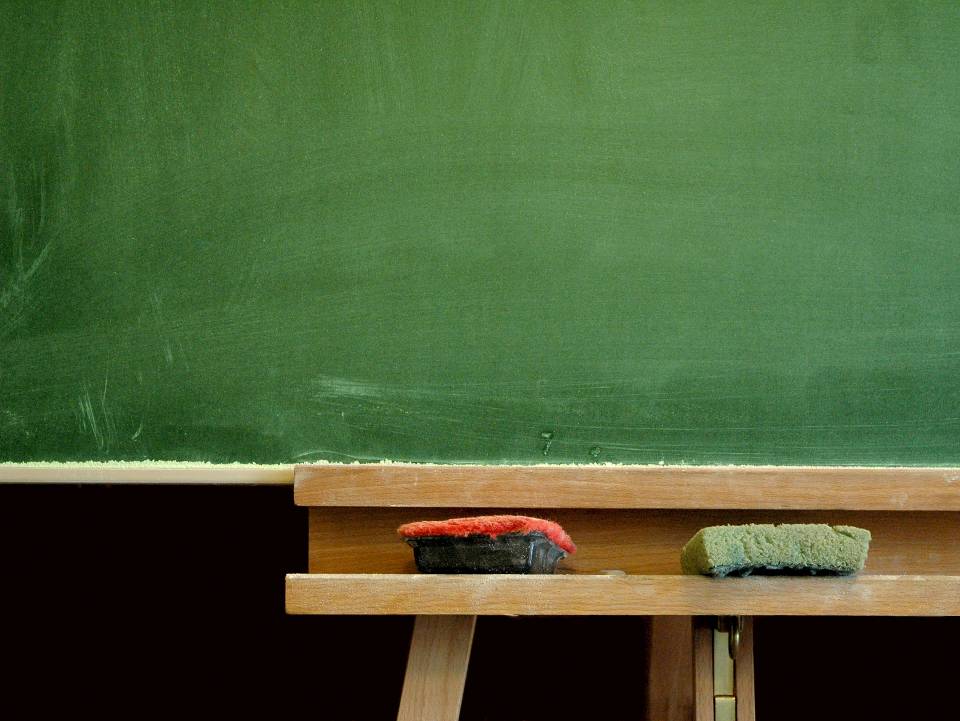 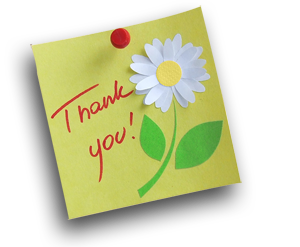